THỬ TÀI HIỂU BIẾT
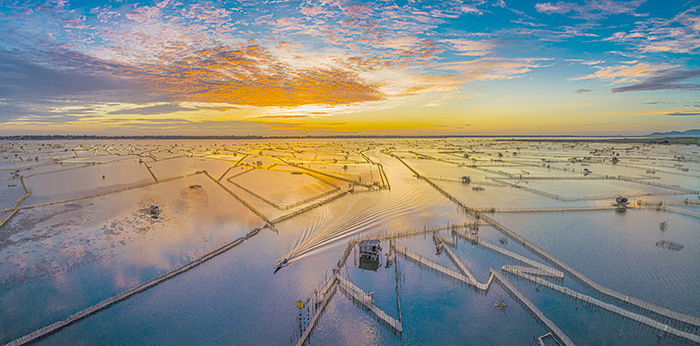 Đường vô xứ Huế quanh quanh,Non xanh nước biếc như tranh hoạ đồ.Nhớ em anh cũng muốn vô,Sợ truông nhà Hồ, sợ phá Tam Giang.
+ Địa danh nào được nhắc đến trong bài thơ? + Những hình ảnh nào hiện ra trong bài thơ?
+ Em biết gì về Huế? Hãy chia sẻ.
Phá Tam Giang
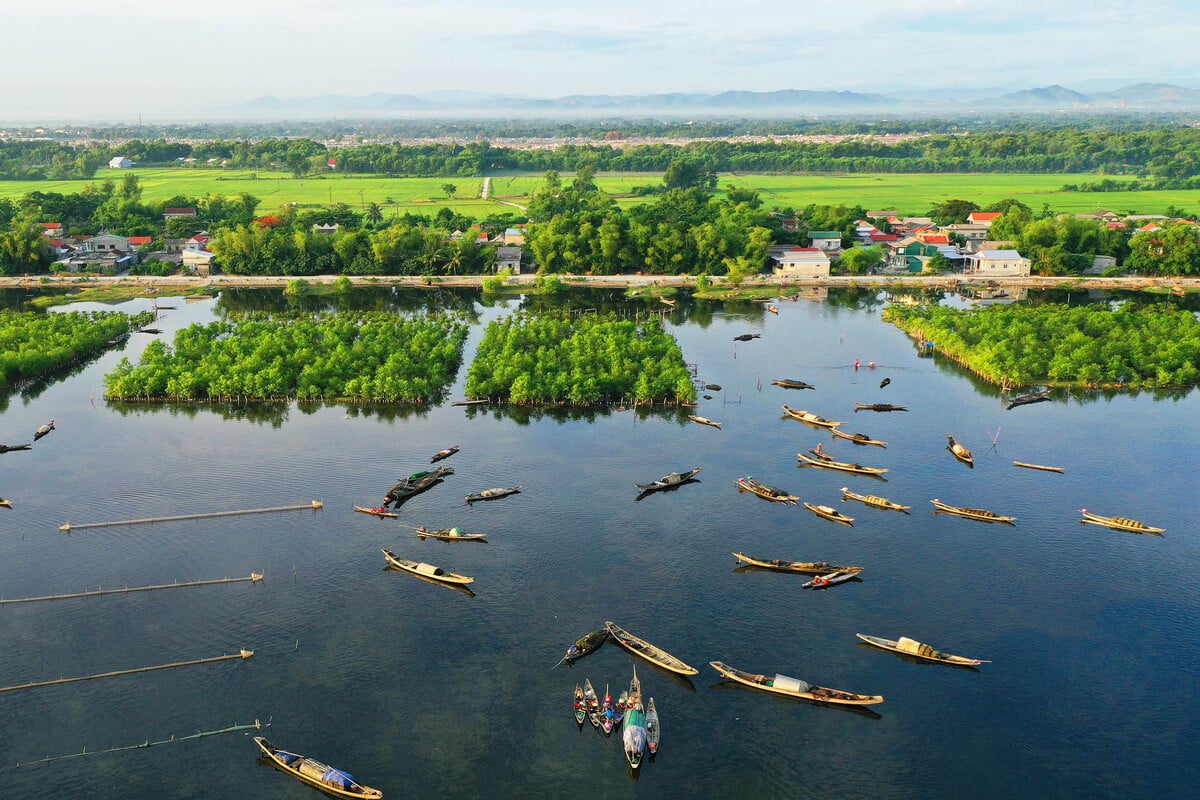 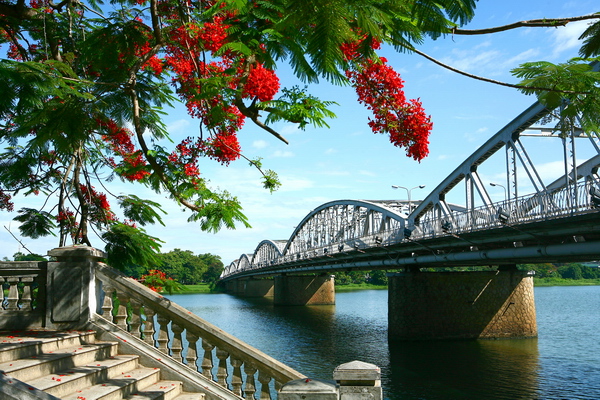 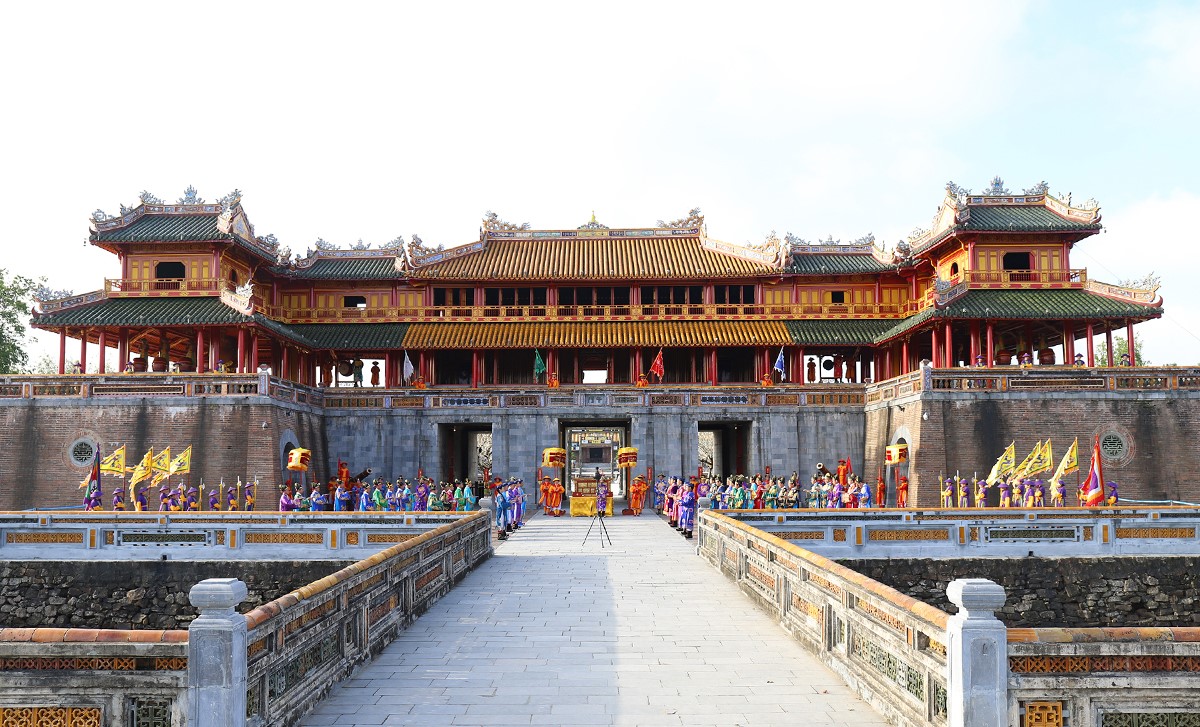 Đại Nội- Huế
Cầu Trường Tiền  - Huế
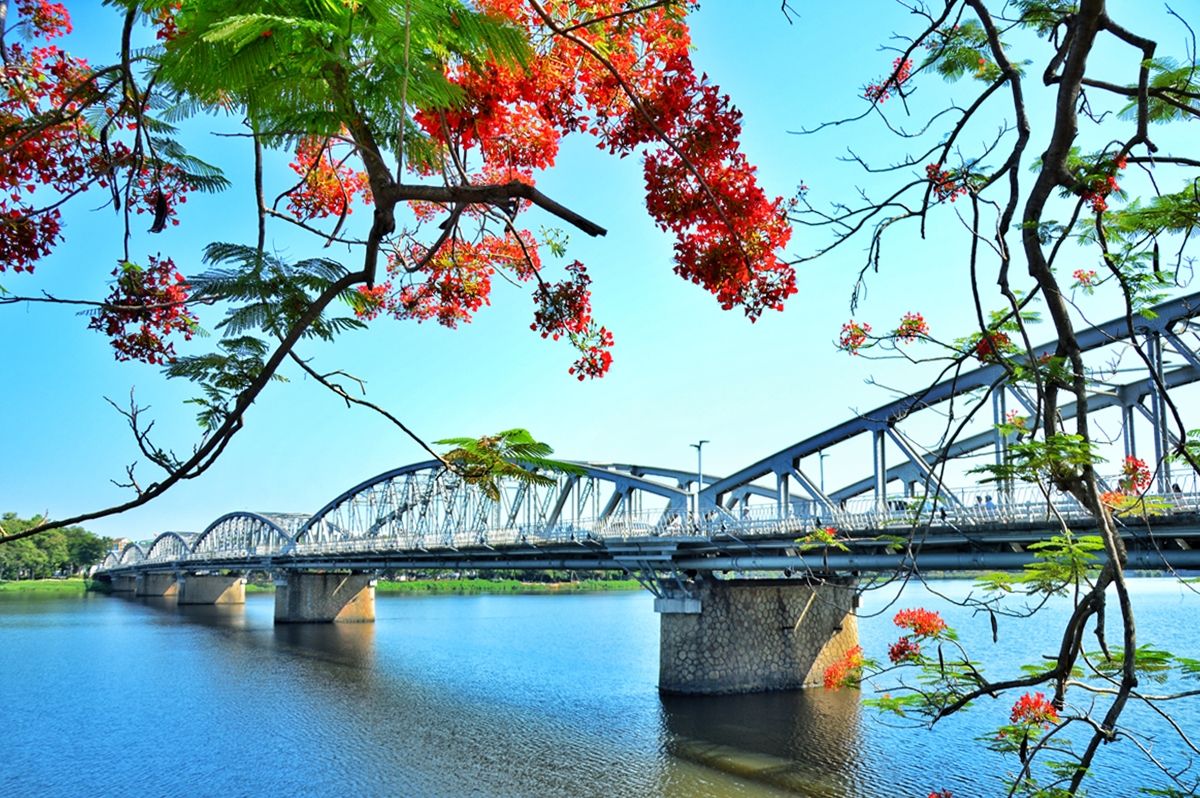 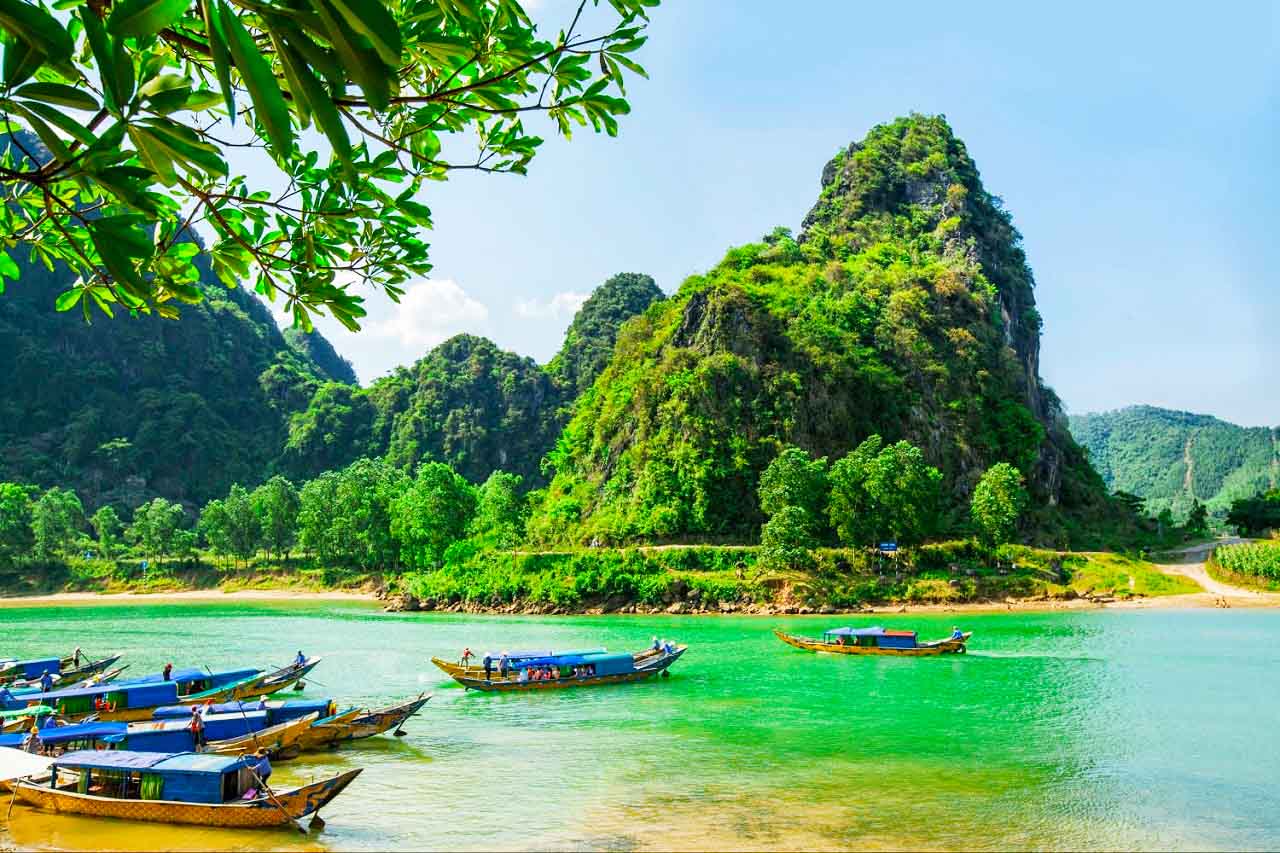 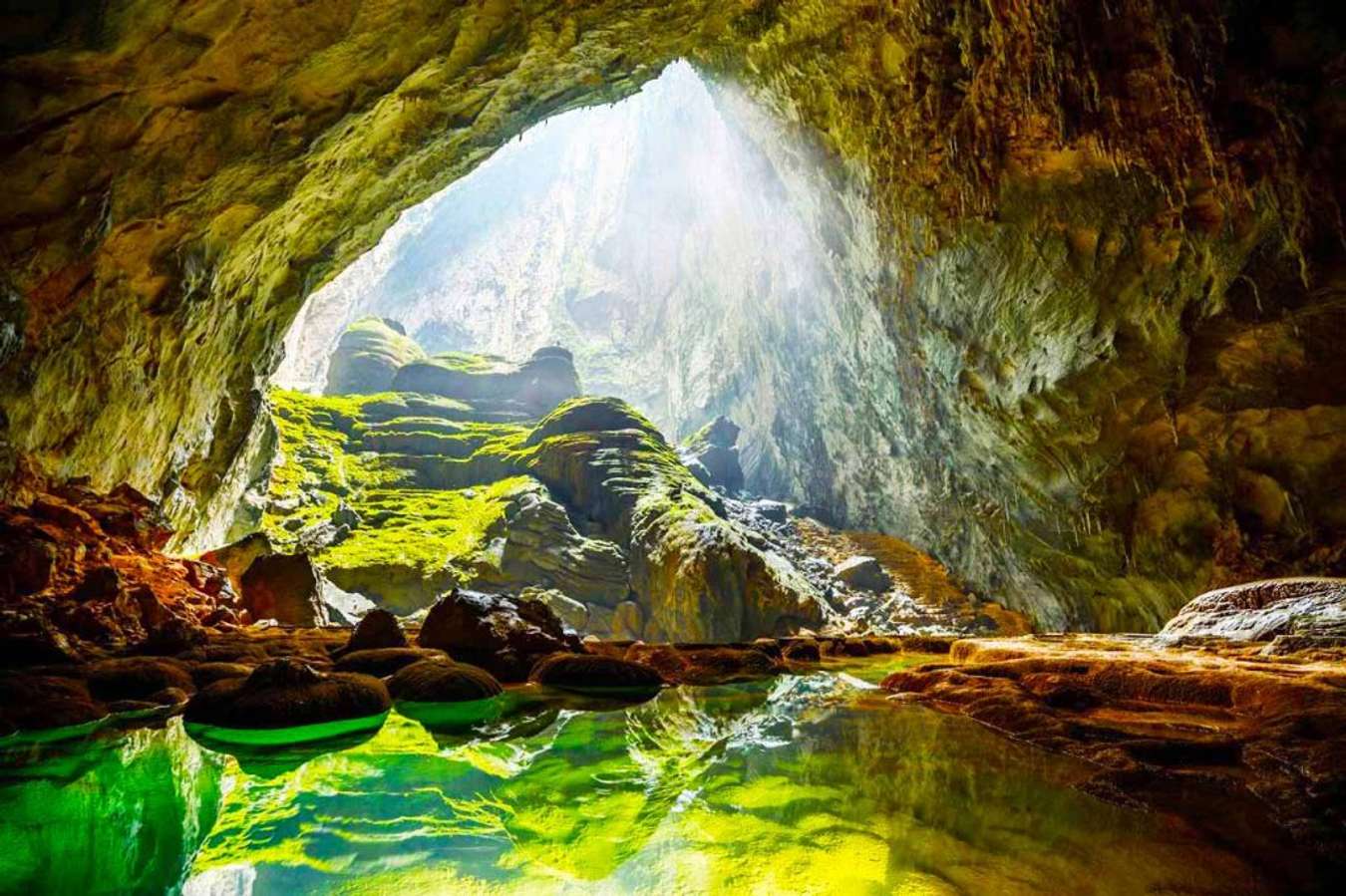 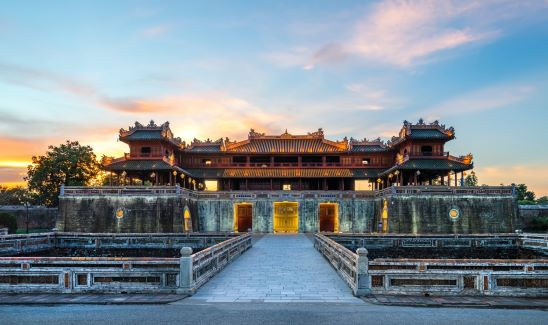 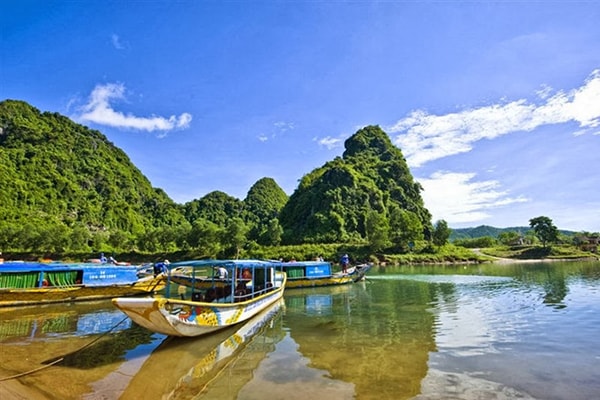 BÀI 14
 BẮC TRUNG BỘ
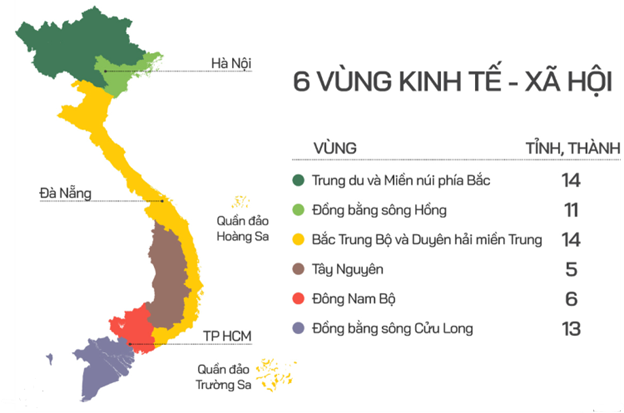 1. VỊ TRÍ ĐỊA LÍ 
VÀ PHẠM VI LÃNH THỔ
AI NHANH HƠN
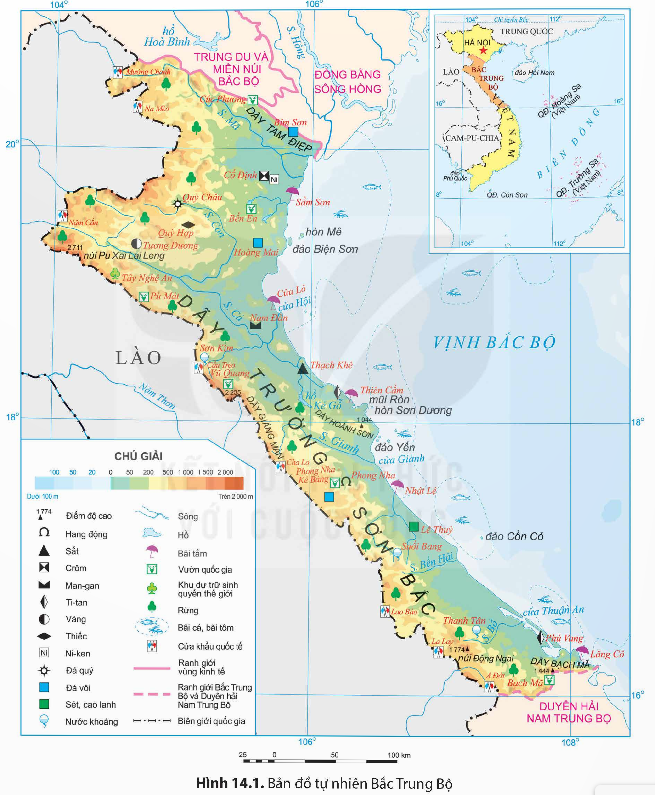 TD VÀ MN BẮC BỘ
ĐB SÔNG HỒNG
Hoàn thành PHT về vị trí, lãnh thổ Bắc Trung Bộ
Trả lời nhanh thông tin và xác định trên bản đồ
51,2 nghìn km2
BIỂN ĐÔNG
ĐBSH, TD&MNBB, DH NTB, biển Đông và Lào
LÀO
Hẹp ngang và kéo dài
Thanh Hòa, Nghệ An, Hà Tĩnh, Quảng Bình, Quảng Trị, Thừa – Thiên - Huế
Cầu nối giao lưu kinh tế, văn hoá giữa các vùng trên cả nước và với các nước trong khu vực và trên TG.
DUYÊN HẢI 
NAM TRUNG BỘ
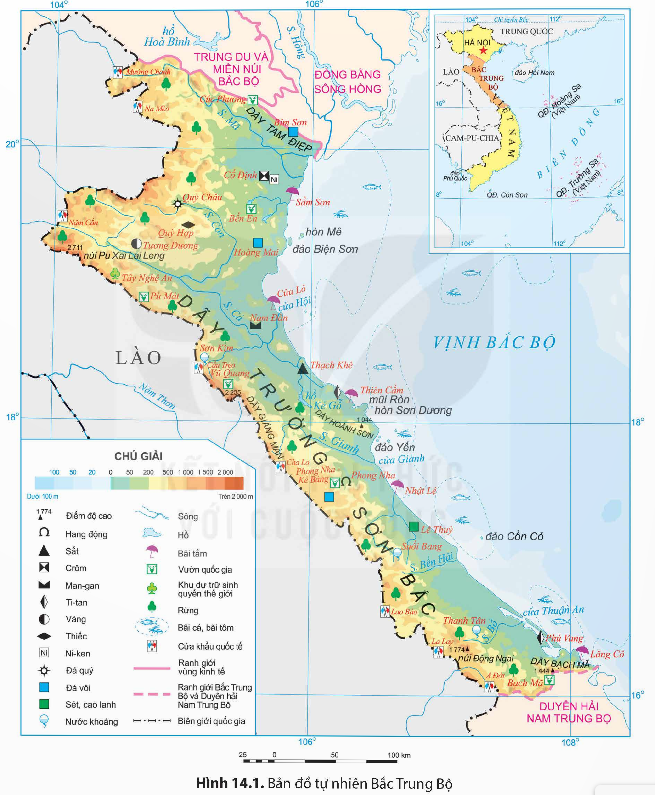 Tại sao nói Bắc Trung Bộ là cầu nối giữa miền Bắc và miền Nam?
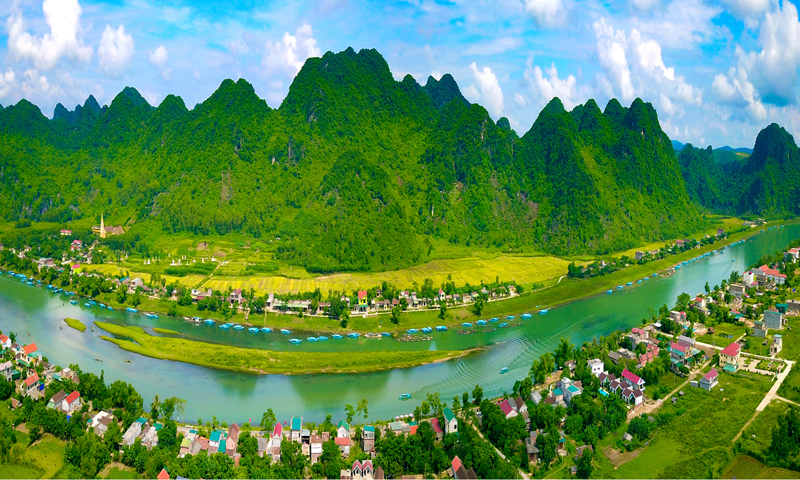 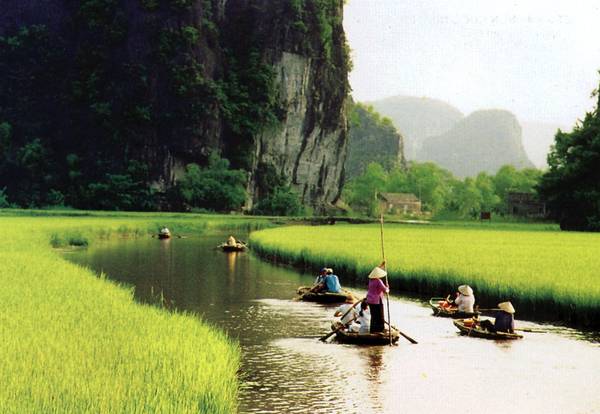 2. ĐẶC ĐIỂM ĐIỀU KIỆN 
TỰ NHIÊN VÀ TÀI NGUYÊN THIÊN NHIÊN
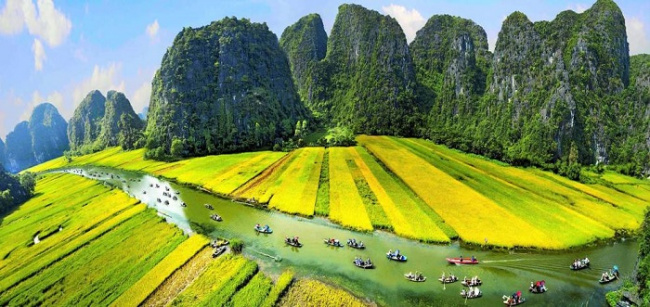 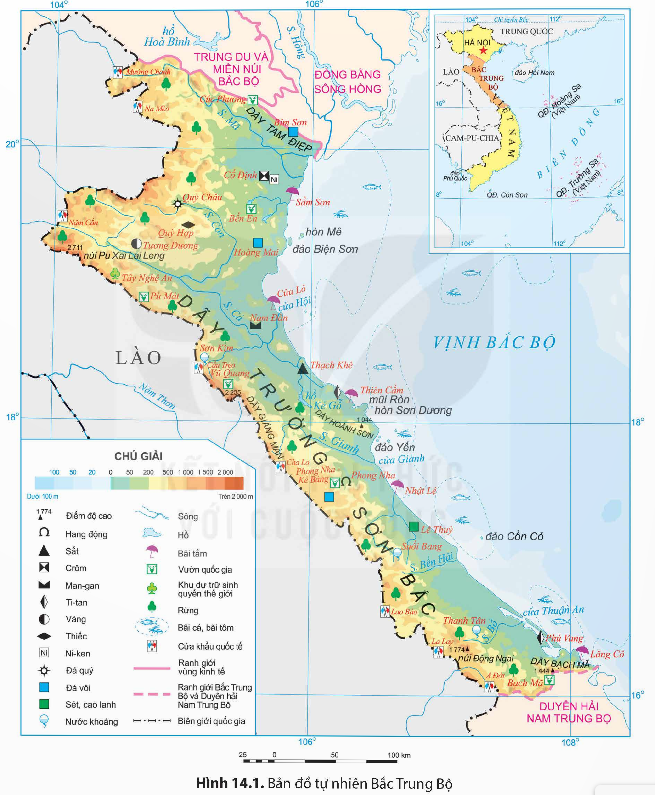 CÙNG NHAU TRANH TÀI
Thời gian 3 phút, làm trên PHT
Hoàn thành PHT về tự nhiên Bắc Trung Bộ: Mô tả đặc điểm phân hóa tự nhiên, ảnh hưởng của tự nhiên đến sự hình thành cơ cấu kinh tế, thông tin ngắn gọn.
NHÓM 1,2,3,4
NHÓM 5,6,7,8
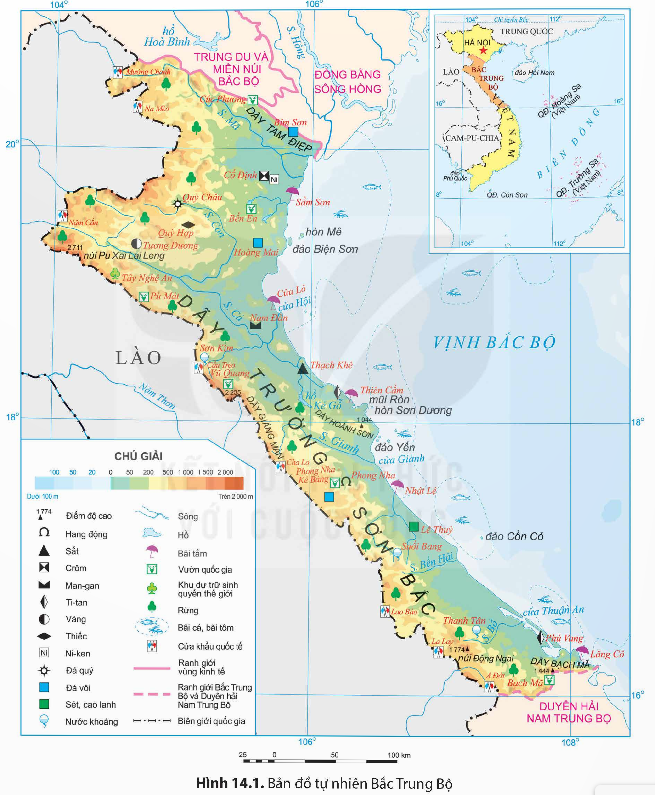 Gò đồi
- Lâm nghiệp, nông nghiệp, khai thác, nuôi trồng thủy sản.
- Du lịch
Núi đồi phía tây, đồng bằng ven biển và vùng biển đảo phía đông.
Đồng bằng
Núi  đồi
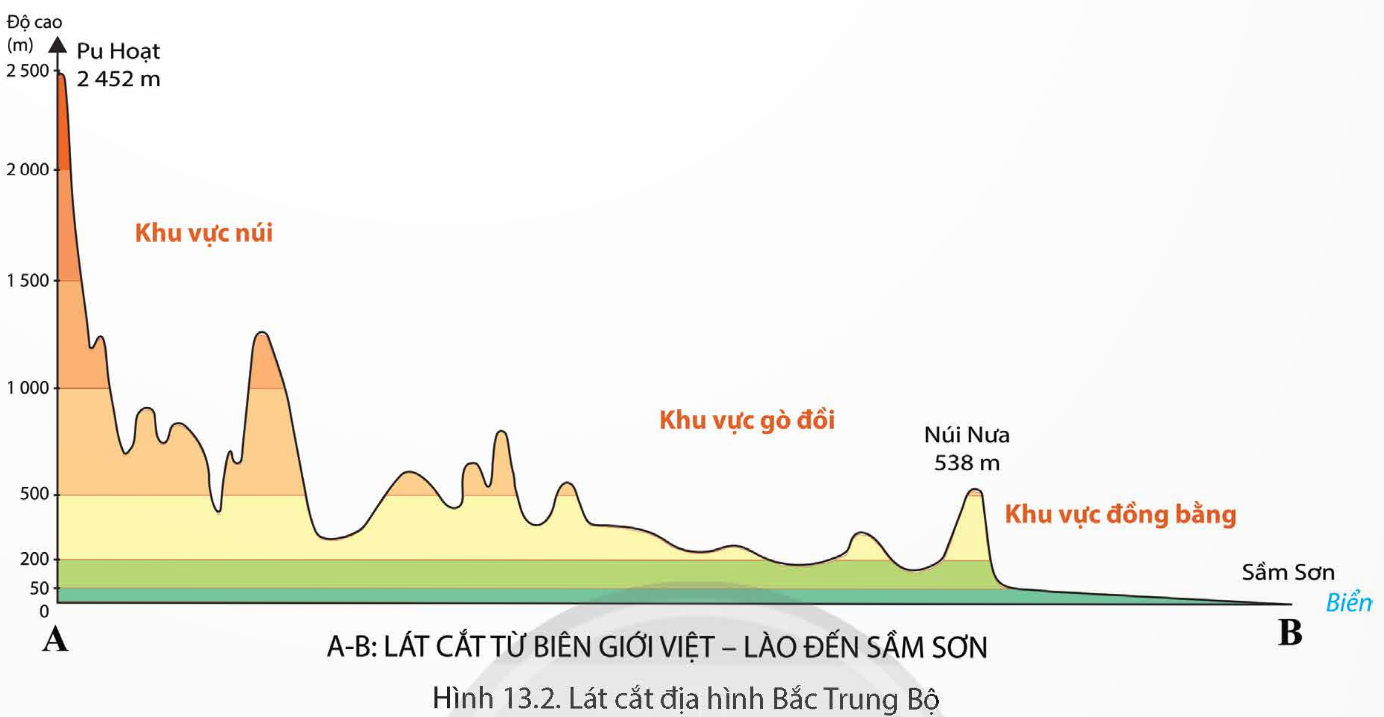 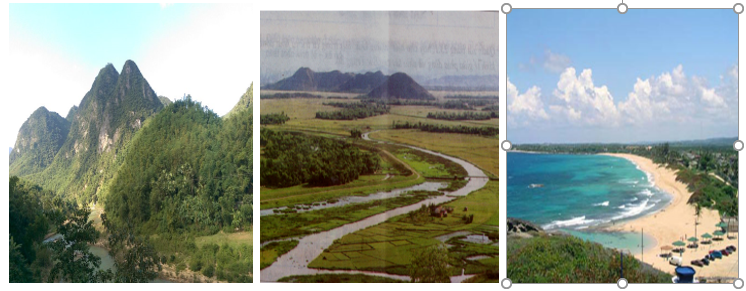 Địa hình thay đổi từ tây sang đông
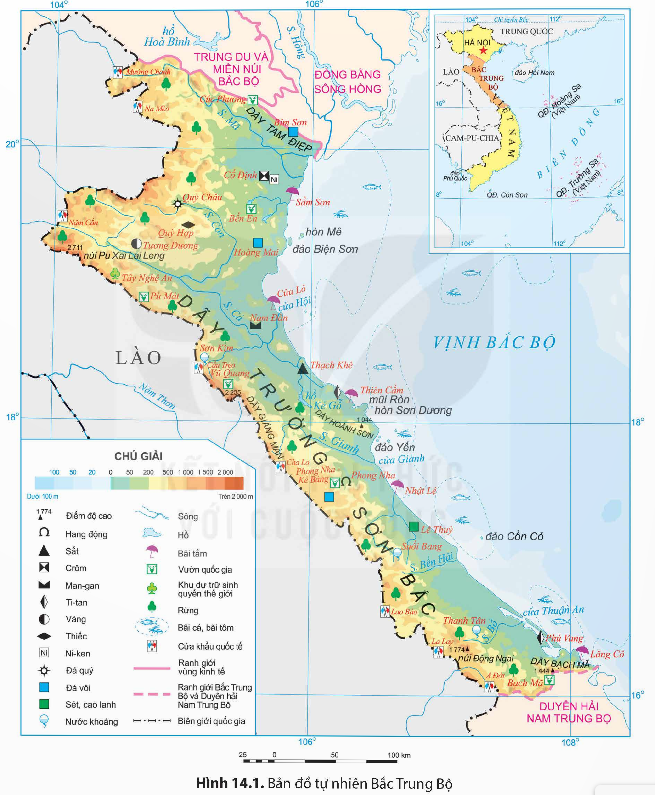 - Đất phù sa ở các đồng bằng
- Sản xuất lương thực, cây CN, chăn nuôi gia súc
- Đất cát ven biển phía đông
- Đất feralit phía tây
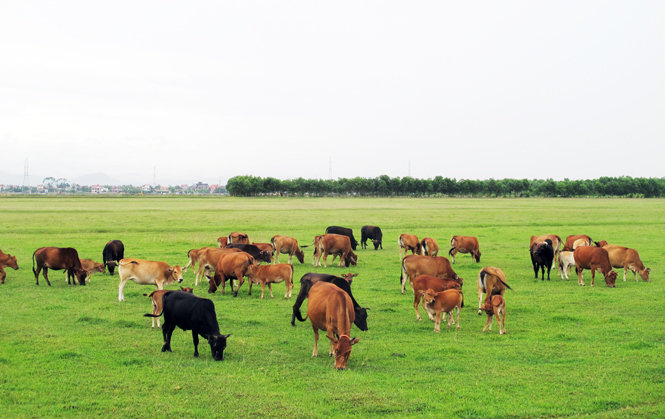 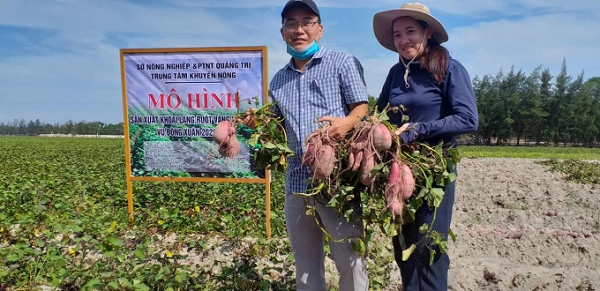 Trồng khoai lang trên đất cát
Chăn nuôi gia súc
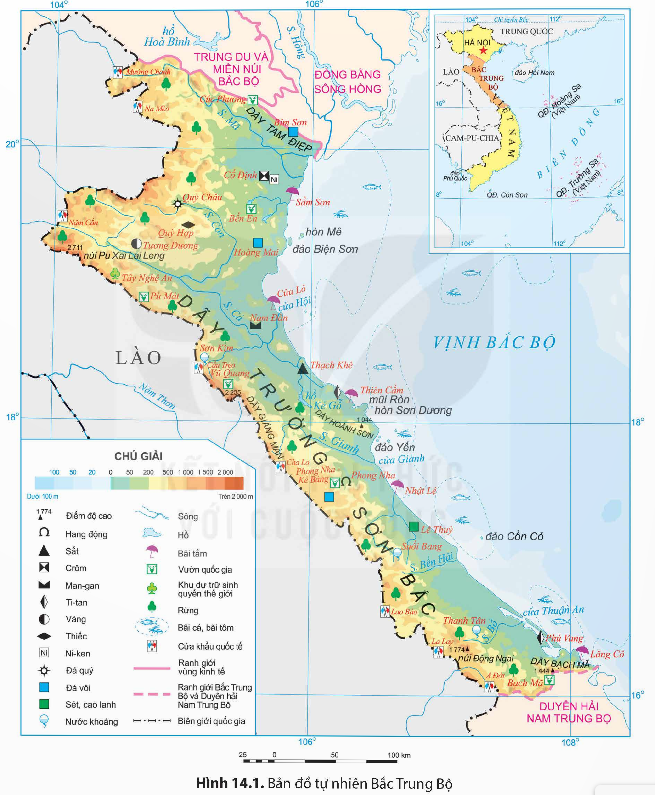 - Khí hậu nhiệt đới ẩm gió mùa, có mùa đông lạnh
-Nông nghiệp: tính mùa vụ, phân bố và đa dạng hóa cây trồng.
- Thời tiết khắc nghiệt, hè có gió phơn khô nóng. mưa lớn cuối mùa hạ.
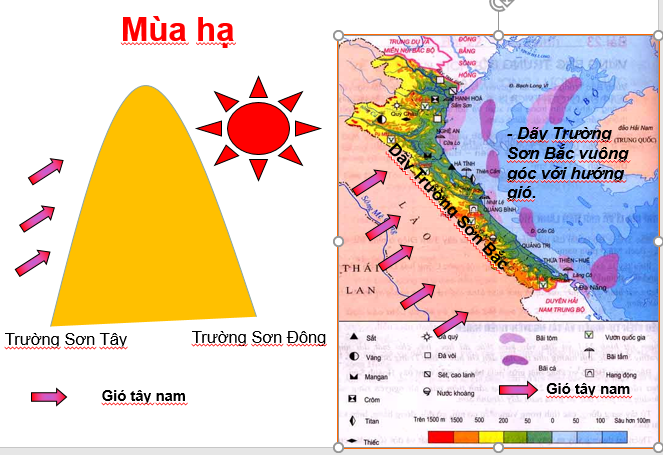 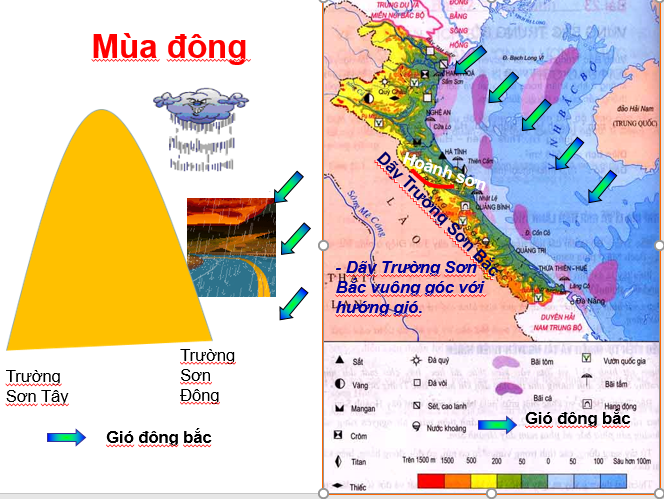 Em hãy mô tả về gió phơn (gió Lào)
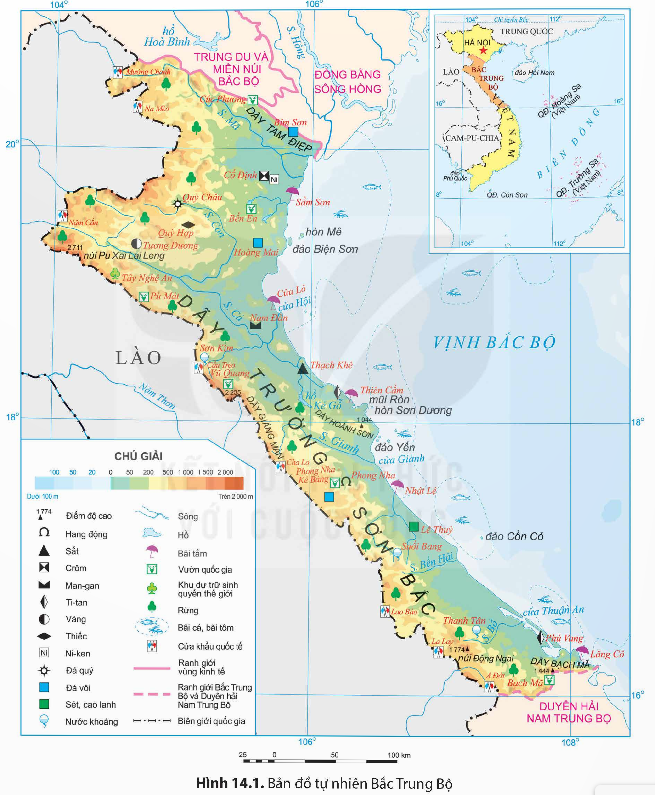 - Sông ngắn và dốc:  s. Mã, s.Cả, s. Gianh
Nhiều hồ, đầm..
Nước ngầm, 
nước khoáng
- Thủy điện thủy lợi
- GT thủy
- Du lịch
Lãnh thổ hẹp, dốc 
>>> lũ quét
Tại sao sông ngòi Bắc Trung Bộ ngắn và dốc?
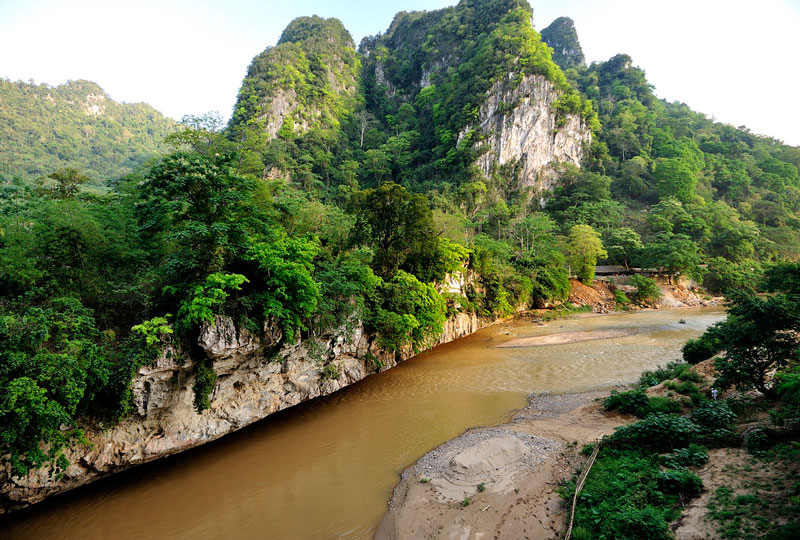 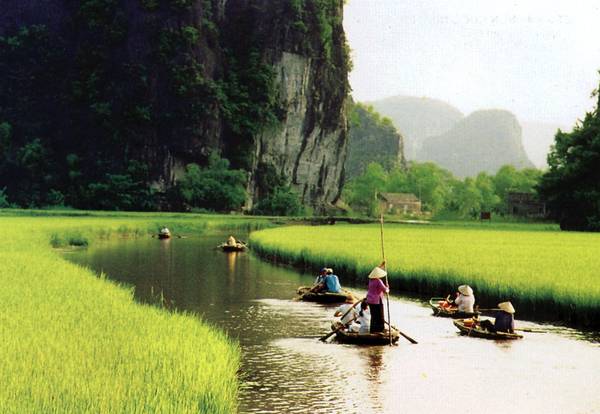 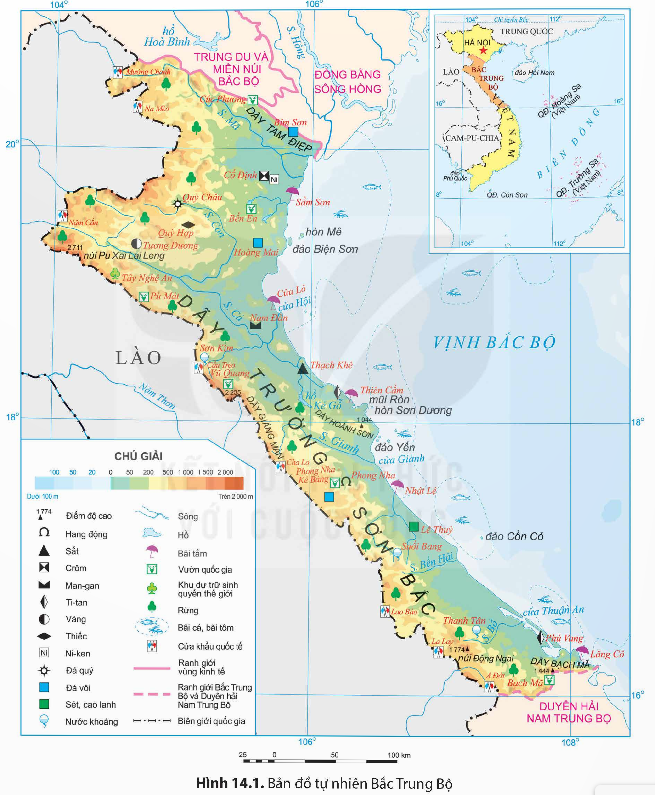 -Phòng, chống và giảm nhẹ tác hại của thiên tai
-Lâm nghiệp
- Du lịch
- Môi trường
- Hệ sinh thái rừng đa dạng, có một số loài gỗ quý như lim, táu,... Rừng phòng hộ (đầu nguồn, ven biển)
- Nhiều khu bảo tồn thiên nhiên, vườn quốc gia (Pù Mát, Bến En, Phong Nha-Kẻ Bàng)
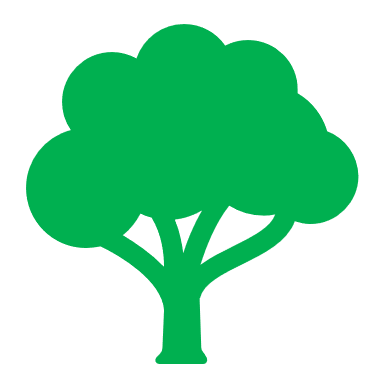 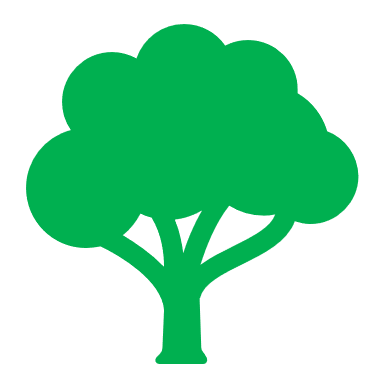 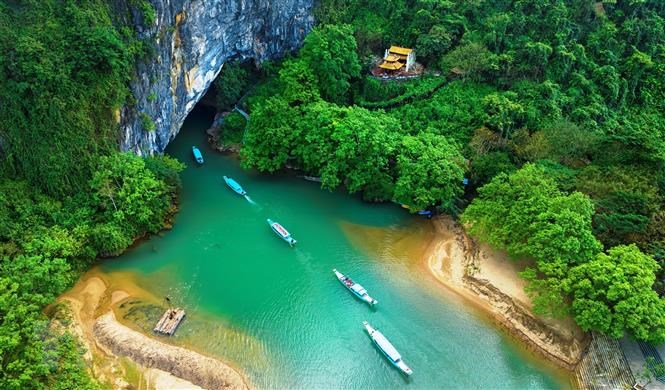 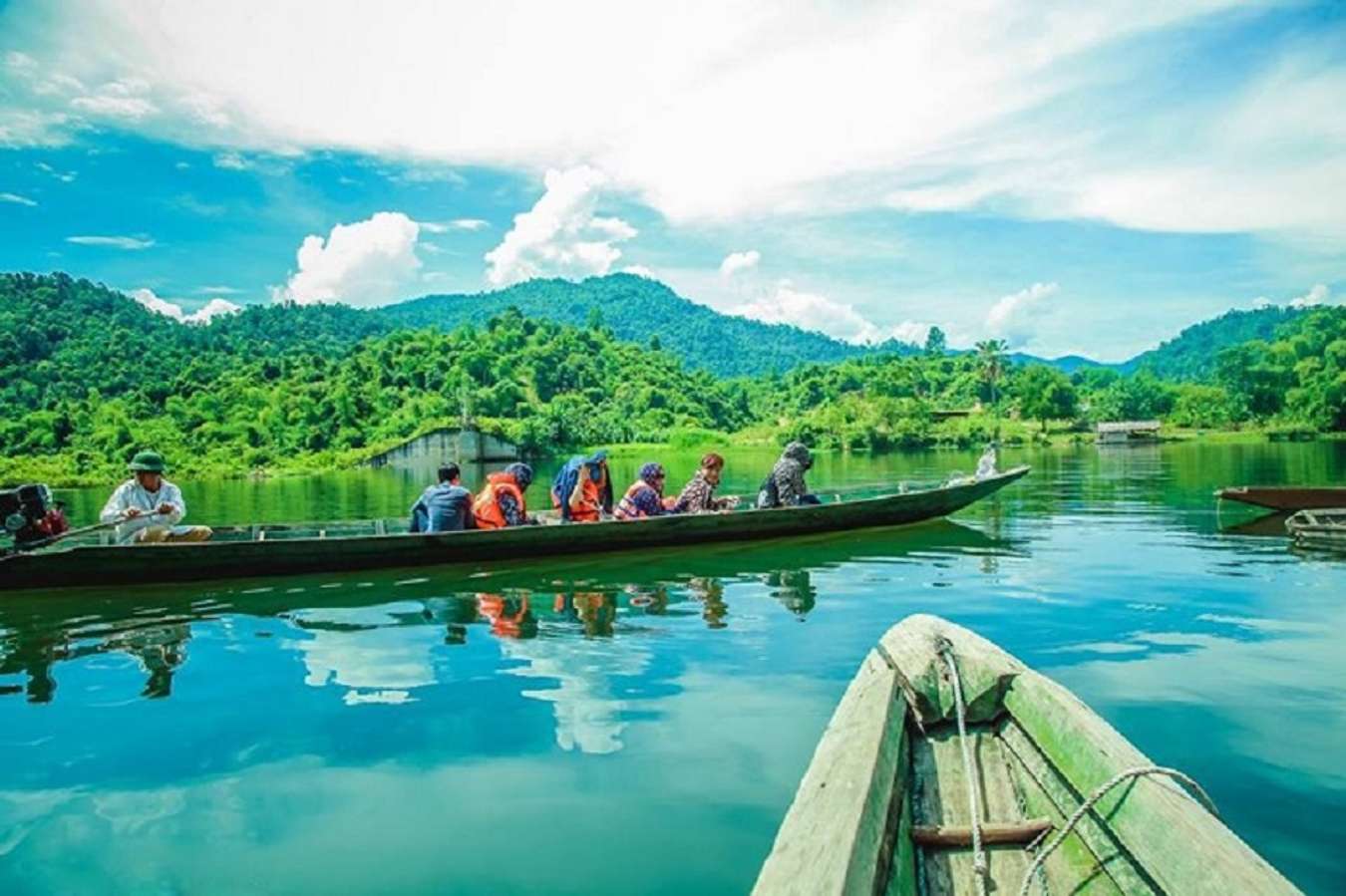 VQG Pù Mát
VQG Phong Nha- Kẻ Bàng
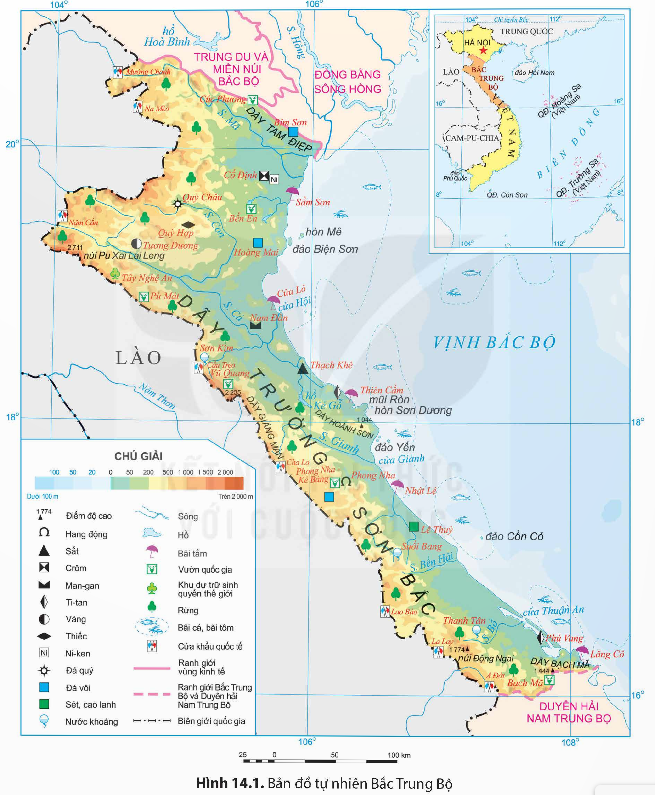 - Phong phú như sắt (Hà Tĩnh), đá vôi (Thanh Hoá, Nghệ An, Quảng Bình), crôm (Thanh Hoá), thiếc (Nghệ An), ti-tan (Thừa Thiên Huế)
- Phát triển nhiều ngành công nghiệp
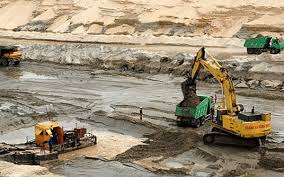 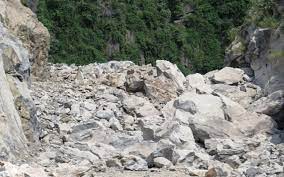 Khai thác mỏ sắt
Thạch Khê
Khai thác Cao lanh
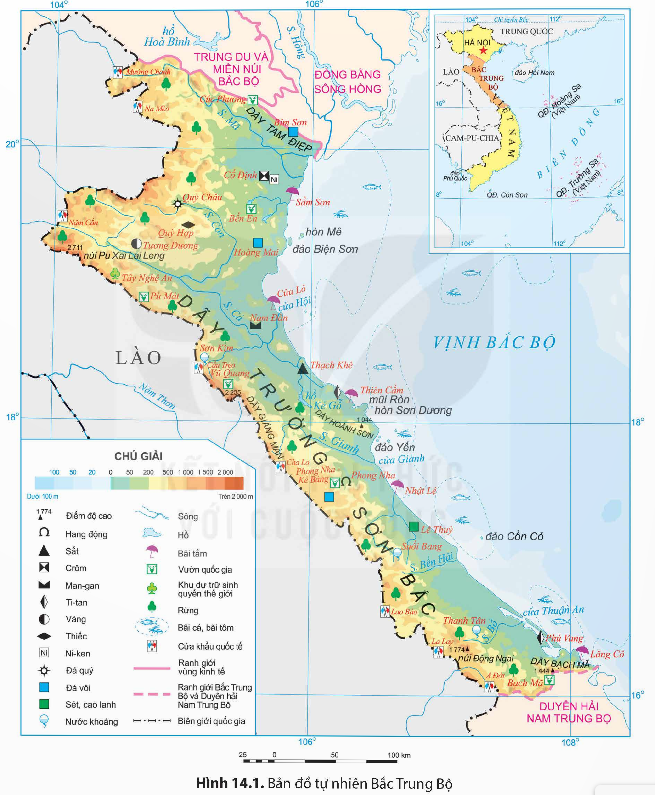 - Vùng biển lớn, bờ biển dài cùng hệ thống các đảo, đầm phá (Tam Giang) , vũng vịnh, bãi tắm đẹp (Sầm Sơn, Lăng Cô,...)
- Xây dựng cảng biển, phát triển du lịch biển, đánh bắt và nuôi trồng thuỷ sản, phát triển công nghiệp và dịch vụ biển.
Kể tên các thiên tai của vùng?
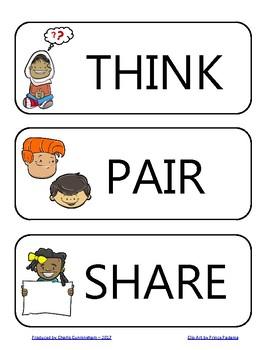 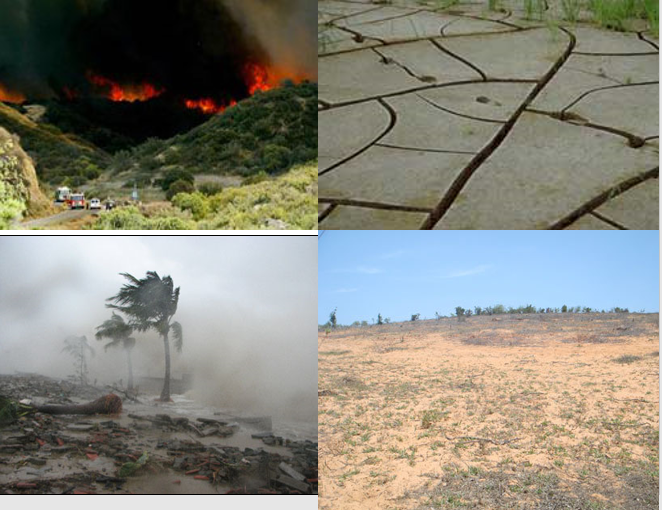 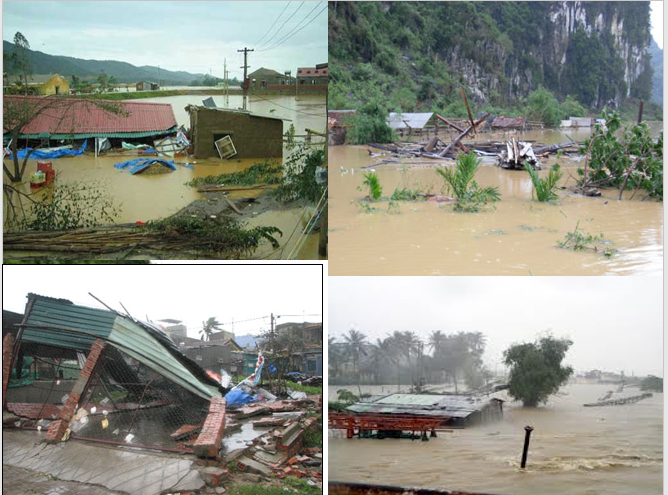 Tại sao thiên tai ngày càng tàn khốc? 
Cần phải làm gì để giảm thiểu thiệt hại thiên tai?
1 phút suy nghĩ cá nhân
1 phút chia sẻ với các thành viên trong nhóm
1 phút trình bày trước lớp
Giải pháp nào cho Bắc Trung Bộ?
Mất rừng
Thiên tai
Biến đổi khí hậu
Bảo vệ rừng
Phát triển bền vững
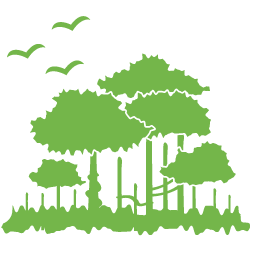 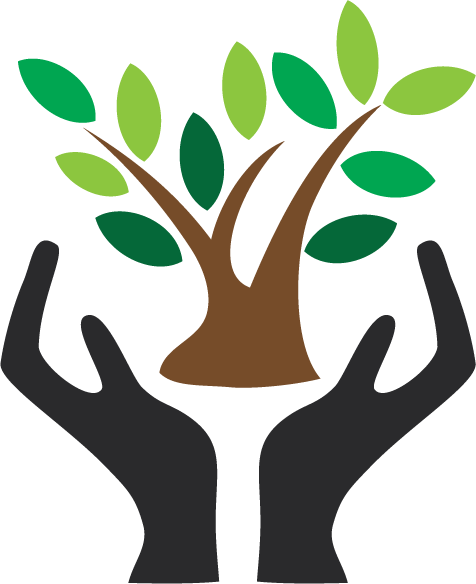 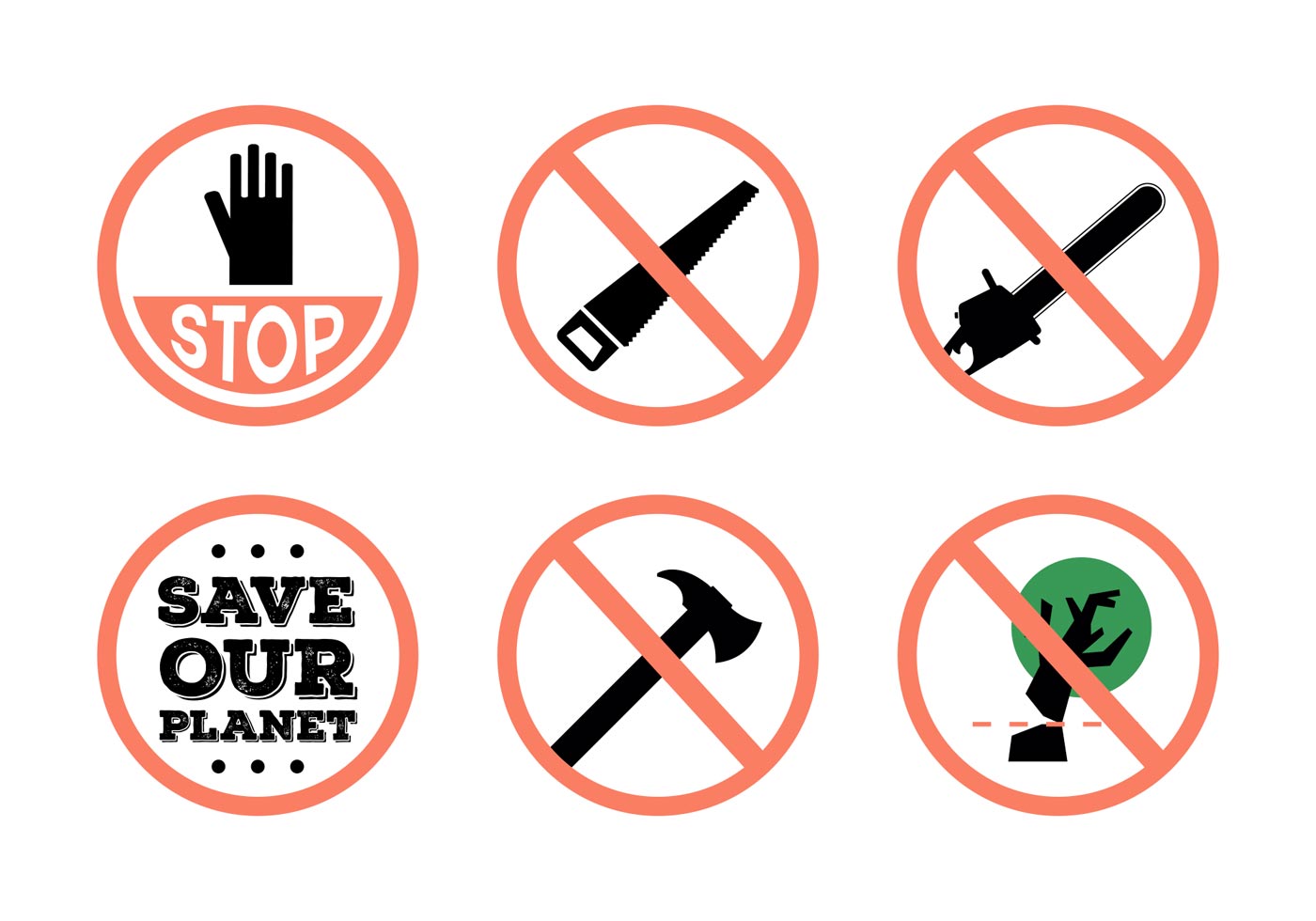 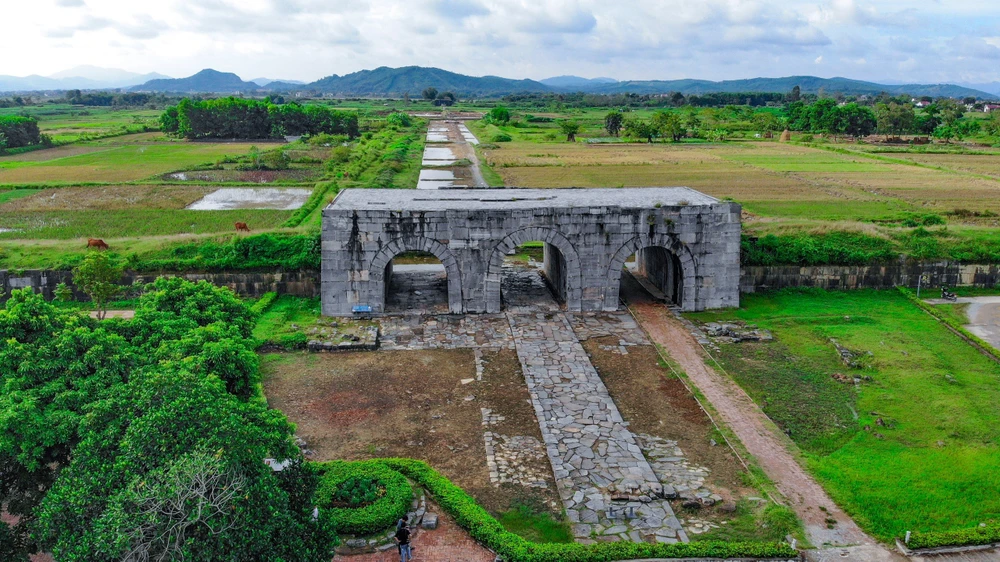 LUYỆN TẬP- VẬN DỤNG
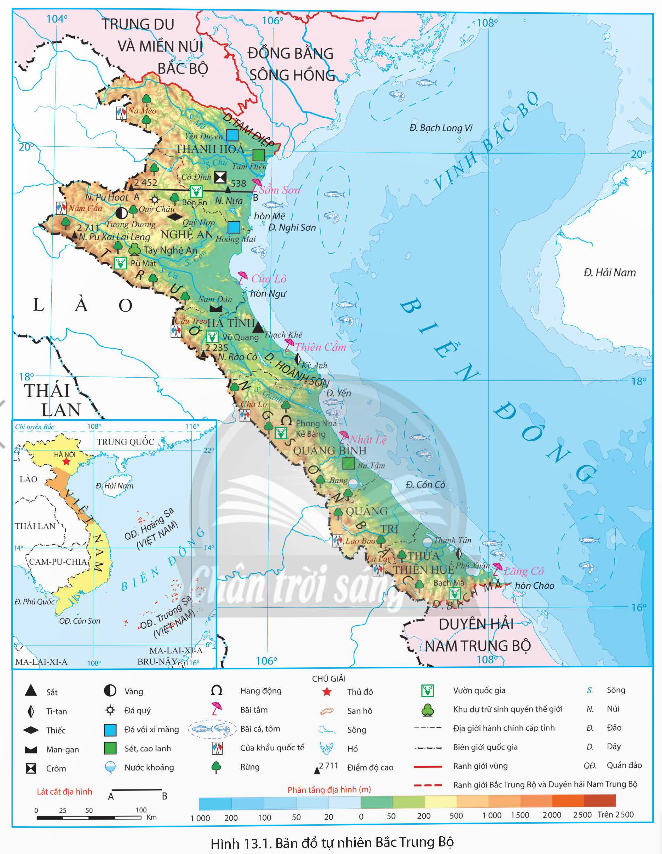 Nêu thuận lợi của vị trí địa lí đối với phát triển kinh tế ở Bắc Trung Bộ?
Kinh tế và an ninh quốc phòng 
 Phát triển tổng hợp kinh tế biển, là cơ sở đảm bảo vững chắc chủ quyền lãnh thổ, an ninh quốc phòng
 Kết nối, giao lưu kinh tế với các vùng trong cả nước và với quốc tế.
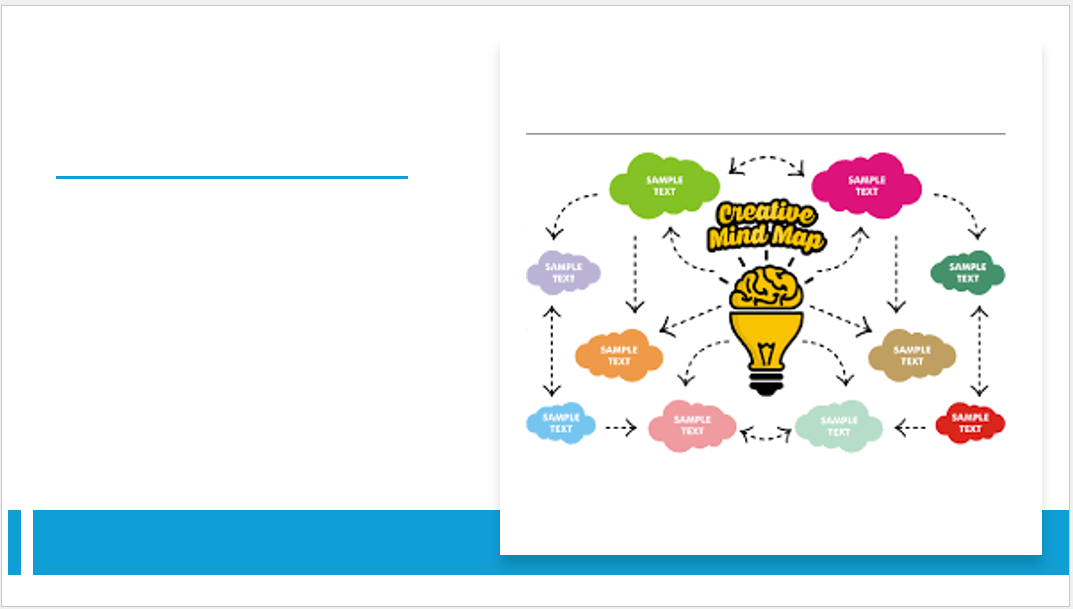 VẬN DỤNG
Vẽ sơ đồ tư duy thể hiện các thế mạnh về tự nhiên để phát triển kinh tế - xã hội của vùng Bắc Trung Bộ.